Lov om et loft over indtægter fra elproduktion
Baggrund og proces
Loven har til formål at supplere og gennemføre bestemmelserne om et obligatorisk loft over markedsindtægter på 180 EUR pr. MWh for produceret elektricitet i perioden fra den 1. december 2022 til den 30. juni 2023 i Rådets forordning (EU) nr. 2022/1854 af 6. oktober 2022 om et nødindgreb for at imødegå høje energipriser (nødindgrebsforordningen)
Da der er tale om en forordning er den umiddelbart gældende og kræver som sådan ikke nationallovgivning for at have effekt. 
I den konkrete forordning findes der flere steder muligheder for at EU medlemslandene kan vælge at tilpasse forordningen til nationale forhold. 
Derfor er der fremsendt et lovforslag, der præciserer de konkrete nationale regler for elindtægtsloftet.
Lovforslag blev fremsat 22. marts 2023 og vedtaget 27. april 2023.
Uanset, at loven først er vedtaget 27. april 2023, så gælder indtægtsloftet fra 1. december 2022 til 30. juni 2023 som følge af EU forordningen. 
Loven kan findes her: L 68 - 2022-23 (2. samling) (som vedtaget): Forslag til lov om et loft over indtægter fra elproduktion. / Folketinget

I det følgende er der fremhævet de dele af lovforslaget, som har særlig relevans for Producentforum og Dansk Fjernvarmes medlemmer.
Hvilke teknologier er omfattet af loftet
Der indføres et loft på indtjening over 180 €/MWh eller 1.340 kr./MWh fra el produceret på ”inframarginale” teknologier: Vindkraft, Solenergi, Geotermisk energi, Vandkraft uden reservoir, Biomassebrændsel, Affald, Atomkraft, Brunkul, Råolieprodukter, og Tørv.

El produceret på biomasse er omfattet af et dynamisk loft, der ikke kan blive mindre end 1.340 kr./MWh, men som kan forhøjes, hvis brændselsprisen på biomasse er høj (så høj, at marginalomkostningen er højere end 1.340 kr./MWh). 

Indtægter der overstiger loftet beskattes med 90 pct.

Der er ikke et loft på el produceret på stenkul eller gas.

Affaldsforbrændingsanlæg og kraftvarmeanlæg bliver undtaget fra loftet.
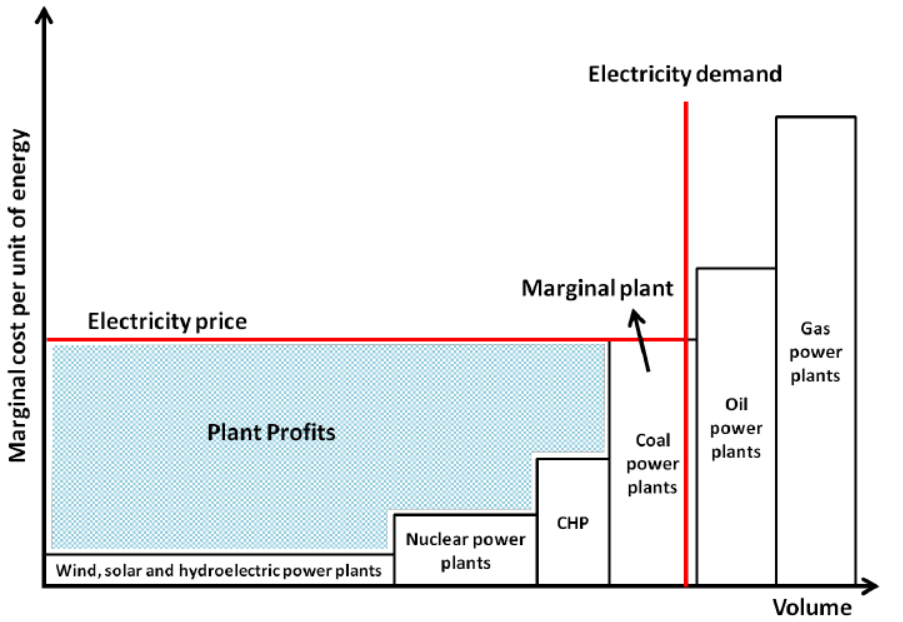 EKSEMPEL
Undtagelse af kraftvarme
Lovforslaget indeholder nogle hensyn for at understøtte fortsat høj elforsyningssikkerhed og elproducenter byder ind på elmarkedet:

§ 6. Ved opgørelsen af de realiserede markedsindtægter efter § 3, stk. 2, for kraftvarmeanlæg fratrækkes den del af månedens bruttoindtægter opgjort efter § 4, der anvendes til at reducere varmeprisen eller affaldstaksten. 
Stk. 2. Told- og skatteforvaltningen kan efter udløb af den anden afregningsperiode anmode om, at eventuelt fradrag efter stk. 1 bekræftes ved en erklæring med høj grad af sikkerhed fra en godkendt revisor.

§ 8. Undtaget fra betalingsforpligtelsen, jf. § 2, er indtægter ved salg og levering af elektricitet, der er produceret på: 
produktionsanlæg med en installeret effekt på op til 1 MW, 
kraftvarmeanlæg, som ikke opgør de nødvendige omkostninger, der kan indregnes i varmeprisen efter kapitel 4 i lov om varmeforsyning, på grundlag af en regnskabsmæssig opdeling, 
affaldsforbrændingsanlæg, som er omfattet af § 75, stk. 3, i lov om elforsyning, 
[…]
hybridanlæg, der anvender biomassebrændsel, jf. § 2, stk. 1, nr. 5, og som også kan anvende konventionelle energikilder, der ikke er omfattet af § 2, stk. 1 […]

Det vil sige, at § 8 stk. 1 nr. 2 er målrettet de selskaber, der nettoficerer (ikke regnskabsmæssig adskillelse), mens § 6 gælder for de selskaber, der ikke gør (dem har regnskabsmæssig adskillelse).
Særligt for de sidste gælder der, at de skal kunne dokumentere, hvordan pengene er anvendt i de 
forskellige regnskaber. Og hvis de kan dokumentere, at pengene er endt i et hvile-i-sig-selv selskab, 
så kan de fratrækkes beskatningsgrundlaget.
Dynamisk biomasseloft
Loftet for el produceret på råolieprodukter og fast biomassebrændsel varierer efter de faktiske brændselsomkostninger. Der anvendes standardforudsætninger for b.la. virkningsgrad, antal last timer og driftsomkostninger. Biomasseloftet kan ikke blive lavere end 180 €/MWh og indeholder også en profit. Se bilag 2 til lovforslaget for yderligere præcisering af formlen:
Dynamisk biomasseloft = (B+ɛ×C+T) /ɳ + D + F/FLH + U 

Hvor: 
• B er brændselsprisen i euro/MWh
• ɛ er CO2-indholdet i det anvendte brændsel i kg/MWh. ɛ fastlægges til 266 kg/MWh for gasolie, 281 kg/MWh for fuelolie og 0 for biomasse 
• C er CO2-kvoteprisen i euro/ton. 
• T er transportomkostningen for brændsel i euro/MWh. T fastlægges til 1,1 euro/MWh. 
• ɳ er elvirkningsgraden. ɳ fastlægges til 26 pct. for anlæg, hvis hovedbrændsel i 2021 var olie og 35 pct. for anlæg, hvis hovedbrændsel i 2021 var biomasse. 
• D er de variable driftsomkostninger i euro/MWh. D fastlægges til 4 euro/MWh. 
• F er faste omkostninger i euro/MW/år (investeringer og faste driftsomkostninger). F fastlægges til 60.000 for anlæg, hvis hovedbrændsel i 2021 var olie og 120.000 for anlæg, hvis hovedbrændsel i 2021 var biomasse. 
• FLH er det årlige antal fuldlast-driftstimer. FLH fastlægges til 500 for olie og 5000 for biomasse. 
• U fastlægges til 100 euro/MWh.
Opgørelse af markedsindtægter
Gælder for alle markedsindtægter, se § 3: Beregningsgrundlaget er de realiserede markedsindtægter, jf. § 4, for den elektricitet, der i kalendermåneden er produceret og leveret fra produktionsanlægget, fratrukket 180 euro per MWh elektricitet. Danmarks Nationalbank offentliggjorte gennemsnitlige valutakurs for den pågældende kalendermåned
Gælder ikke for kapacitetsmarkedet (rådighed): Som det følger af beskrivelsen i § 3, så er der kun tale om beskatning af leveret og produceret elektricitet, men ikke af indtægter på kapacitetsmarkedet for at stå til rådighed.
Beskatning af 90 pct. af indtægterne over loftet. For at bevare et økonomisk incitament til at byde elektricitet ind i reservemarkederne er skattesatsen fastsat til 90 pct. (og ikke 100 pct.).
Indtægterne skal opgøres på månedsbasis. Producenterne vil skulle opgøre et samlet betalingsgrundlag for hele afregningsperioden, og at dette betalingsgrundlag vil skulle opgøres som summen af de positive beregningsgrundlag. 
Der er to afregningsperioder: Fra og med den 1. december 2022 til og med den 31. januar 2023 og fra og med den 1. februar til og med den 30. juni 2023.
Michael Schrøder
Konsulent